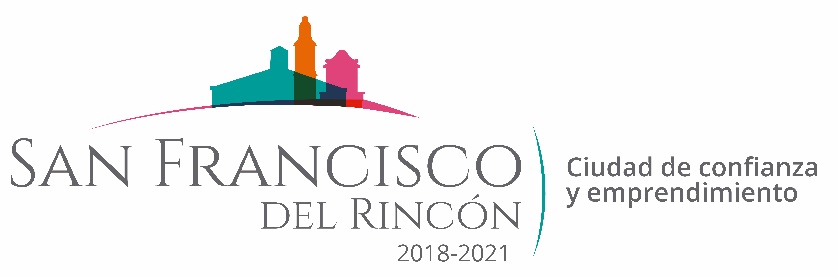 REPORTE MES DE AGOSTO
MAQUINARIA
REVESTIMIENTO EN LA  COLONIA SANTA MARIA
FECHA TERMINO
CANTIDAD
UNIDAD
CONCEPTO
FECHA INICIO
M2
12/08/2019
16/08/2019
CALLE MICHOACAN  (TEPETATE)
2,400
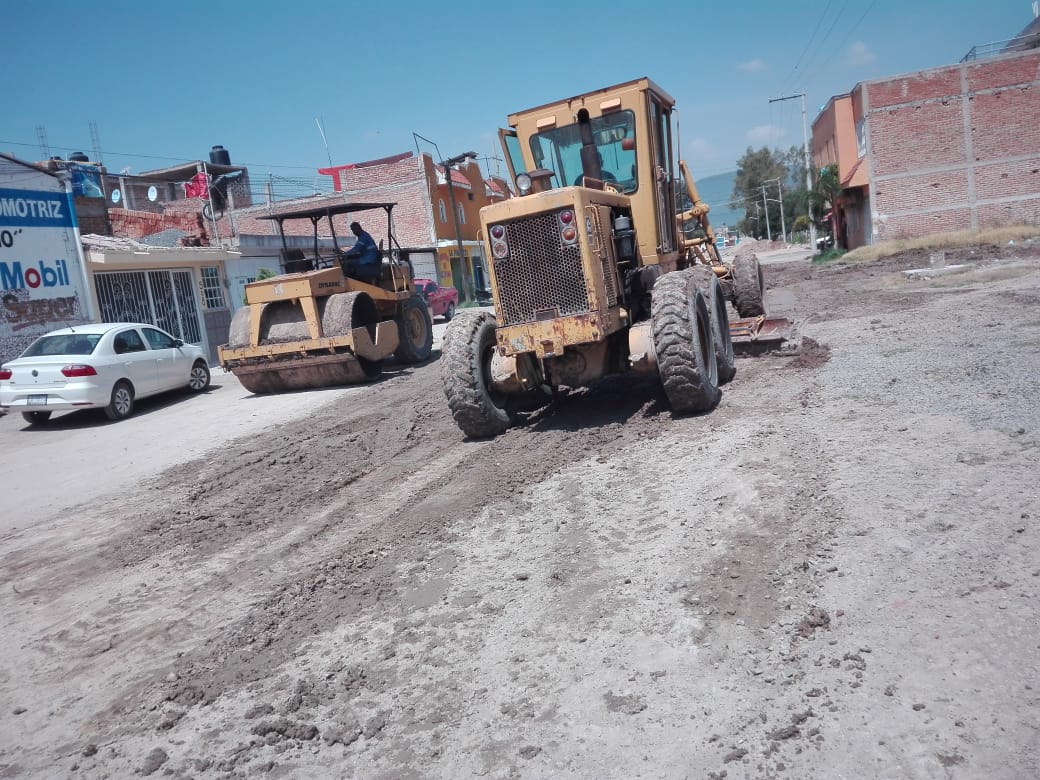 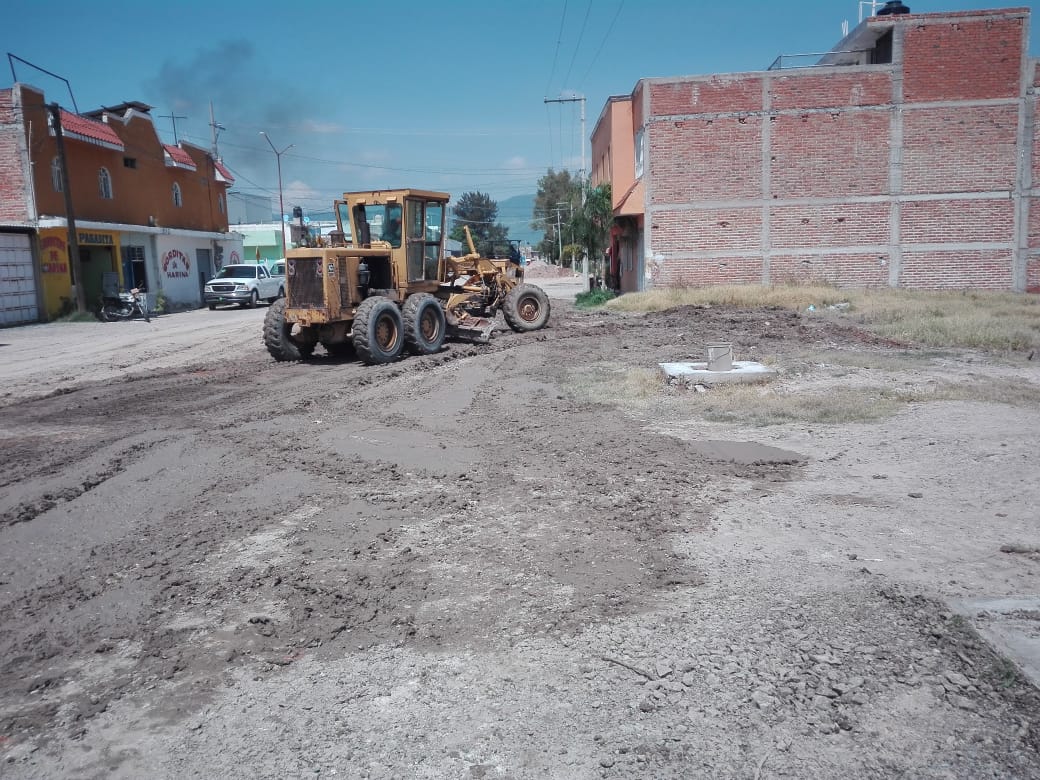 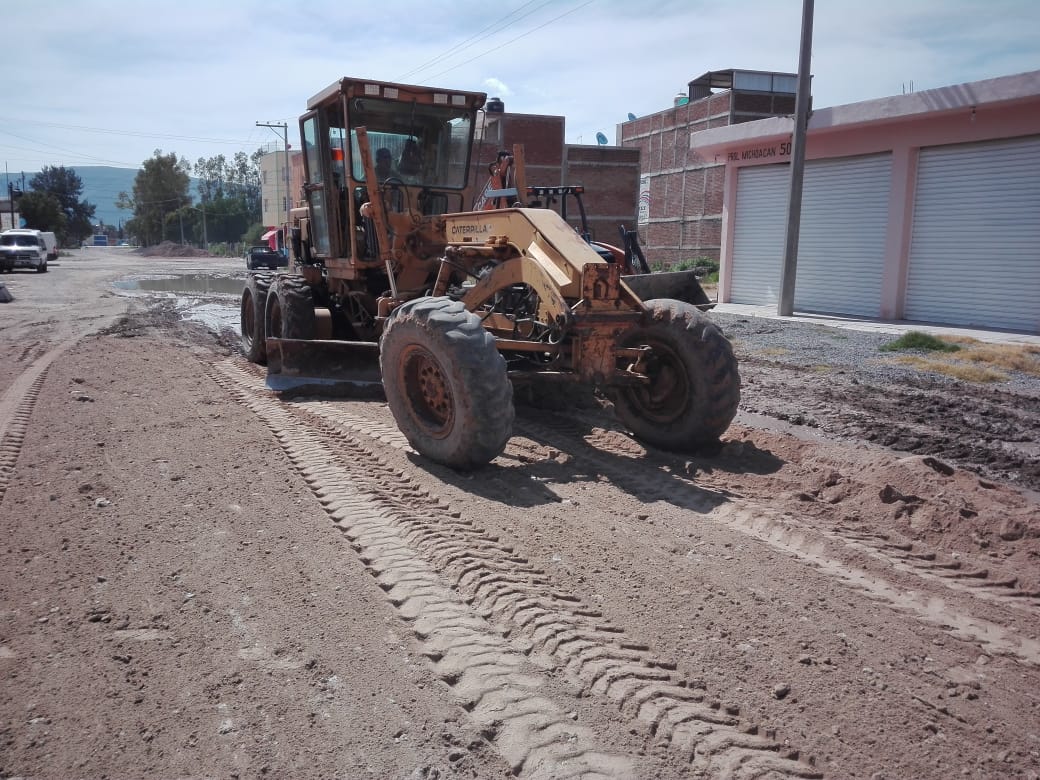 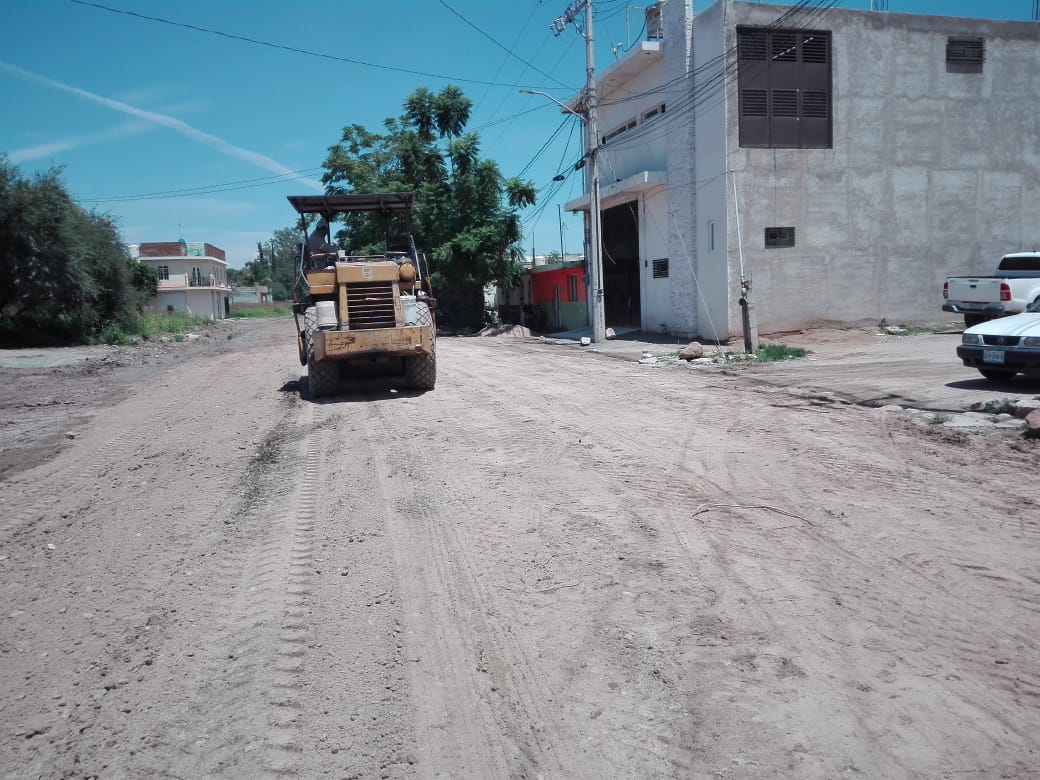